University of Basrah
Al-Zahraa Medical College
Ministry of higher Education  and Scientific Research
Academic year 2019-2020
3rd year S 5/6
CPT Module 
Session 2 lecture 2
Pharmacodynamics, Drug Interaction and Toxicology
Module Leader: Dr.Hussain Kateh
Module Co-leader: Dr.Nehaya Menahi
Module staff:
Prof.Dr. Mazin Hawaz 
Prof.Dr. Mazin Hawaz                            Dr.Miami Khadum
Dr.Rehab Abdul wahab                           Dr.Firas Rasheed
Dr.Haitham Khadum                               Dr.Majid Hameed
Dr.Hussain alyahyaoy                             Dr.Ahmed Jaffer
Dr.Raya Muslim                                   Dr.Raghdah Al wiswasy
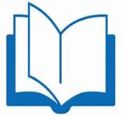 Golan et al: Principles of Pharmacology: The Pathophysiologic Basis of Drug Therapy. Third Edition. Lippincott Williams and Wilkin
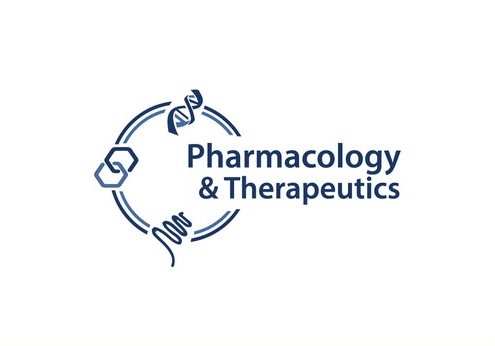 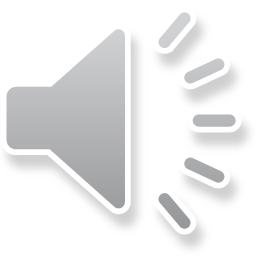 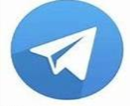 For more discussion, questions or cases need help  please post to the session group
1
Ministry of higher Education  and Scientific Research
University of Basrah
Al-Zahraa Medical College
Academic year 2019-2020
3rd year S 5/6
INTRODUCTION TO ANAESTHETICS
by
Prof .Dr. Mazin Hawwaz Abdulridha
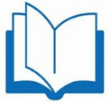 Modlle logo
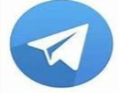 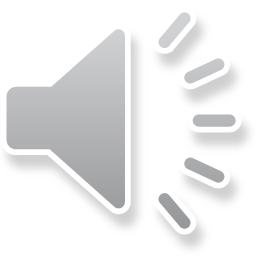 2
Ministry of higher Education  and Scientific Research
University of Basrah
Al-Zahraa Medical College
Academic year 2019-2020
3rd year S 5/6
LEARNING OBJECTIVE
1- Appreciate the different types of anesthesia used in modern practice. 
2-Describe the main stages of anesthesia.
3-Recognise the names of example inhalational and I.V anesthetics. 
4- Recognize proposed pharmacological MOAs of example agents acting at LGICs 
5- Understand the main terms used in describing inhalational pharmacokinetics. and the importance of re-distribution between tissue compartments for fluranes and propofol (ADME)
6- Understand key importance of Different  of adjuvant drugs in combination with flurane. 
 7- Side effects of anesthetics. 
8- Appreciate the range of physiological variables monitored during surgery
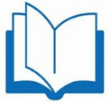 Modlle logo
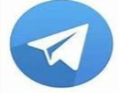 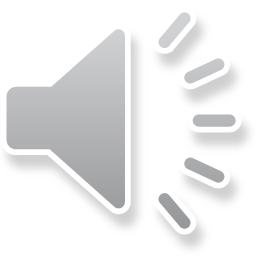 3
Ministry of higher Education  and Scientific Research
University of Basrah
Al-Zahraa Medical College
What  is  Anesthesia ?
Is combination of medications that put person temporary in sleep like state (loss of sensation or awareness) during surgery or other medical procedures.
So anesthesia consist of 1- unconsciousness 2-amnesia; 3- muscular relaxation;  4-immobilization;  5- analgesia) 
   all above effects must be reversible.
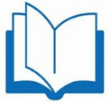 Modlle logo
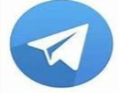 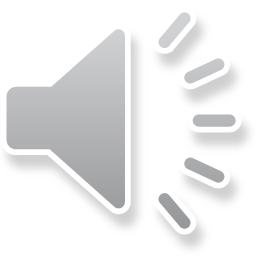 4
Ministry of higher Education  and Scientific Research
University of Basrah
Al-Zahraa Medical College
Types of Anesthesia(LO1)
General Anesthesia : Affects the whole body by using intravenous and inhalational drugs with adjuvants.  They act reversibly to inhibit sensory, motor and sympathetic nerve transmission in the CNS to produce unconsciousness and absence of sensation.
Regional Anesthesia: Is block sensations of pain in large part of the body (leg ,arm and abdomen) make certain body region insensate to pain by block transmission between it and spinal cord , but the patient is conscious  and may need an adjuvants e.g. (epidural and spinal anesthesia)
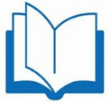 Modlle logo
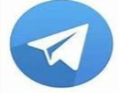 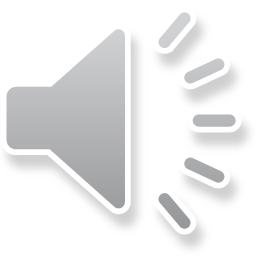 5
Ministry of higher Education  and Scientific Research
University of Basrah
Al-Zahraa Medical College
Academic year 2019-2020
3rd year S 5/6
Local Anesthesia: Involves absence of sensation to pain  in specific part of the body ( peripheral nerve block with injection of a local anesthetic) e.g. : in tooth extraction, procedures in fingers and toes.
Dissociative Anesthesia: Uses agents such as ketamine that inhibit transmission of nerve impulses between higher and lower centers of the brain, and used for short procedures in child and elderly and can lead to hallucinations.
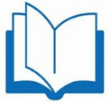 Modlle logo
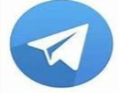 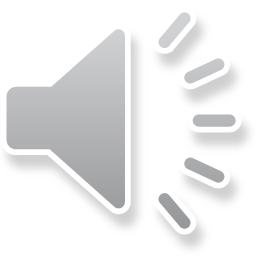 6
Ministry of higher Education  and Scientific Research
University of Basrah
Al-Zahraa Medical College
Stages of Anesthesia(LO2)
Induction Stage : Is the period between the administration of induction agents like propofol  and loss of consciousness( transition from awake state to anaesthetized state ) i.e. patient progress from analgesia without amnesia to analgesia with amnesia). 

 Maintenance Stage : The anesthetist keeps the patient unresponsive to surgical stimulations (unconscious, amnesia and immobile) during the surgery by using Intravenous and inhalational drugs  .   
Recovery Stage : The agents are withdrawn and physiological functions monitored closely to make sure it can be maintained without support. Antidotes may be given as necessary to facilitate recovery.
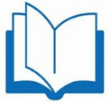 Modlle logo
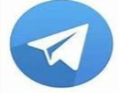 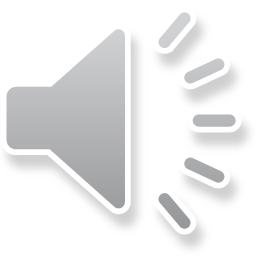 7
Ministry of higher Education  and Scientific Research
University of Basrah
Al-Zahraa Medical College
Anesthetic drugs divided to(LO3)
Inhalational anesthetics (fluranes, isoflurane, desflurane and nitrous oxide)

IV (intra-venous) anesthetics: ex ;ketamine, propofol
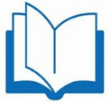 Modlle logo
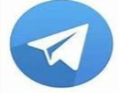 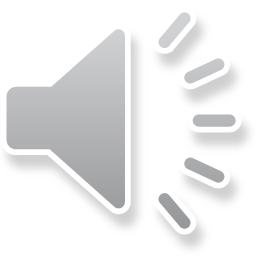 8
Ministry of higher Education  and Scientific Research
University of Basrah
Al-Zahraa Medical College
How Do Anesthetics Work (Pharmacology of GA)(LO4)
By acting in CNS at different anatomical and mixed sites by interrupting nerve signals in pt. brain and body ,and so prevent brain from processing pain and remembering what happen during surgery e.g.(immobilization by action on spinal cord and unconsciousness by action on thalamus ) 
By TWO Mechs.(work through Ligand Gated Ion Channels LGICs)
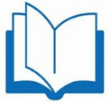 Modlle logo
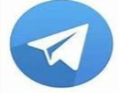 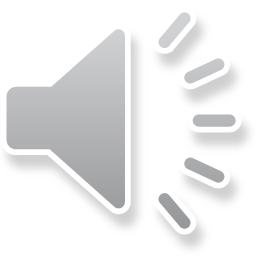 9
Ministry of higher Education  and Scientific Research
University of Basrah
Al-Zahraa Medical College
Molecular site of action
1- Inhibitory channels (GABAa and Glycine dependent chloride channels) like propofol or inhalational drugs so it will increase sensitivity of channels to GABA and glycine so more chloride enter the neuron that lead to hyper polarization of neuron and decrease excitability. This action occur at different anatomical sites.
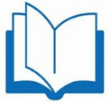 Modlle logo
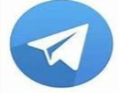 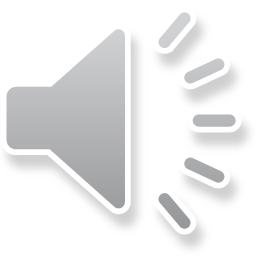 10
Ministry of higher Education  and Scientific Research
University of Basrah
Al-Zahraa Medical College
Academic year 2019-2020
3rd year S 5/6
2-  Excitatory LGICs:
 neuronal nicotinic  (ACH) receptors (decrease Na entrance to the cell )or NMDA (glutamate) receptors (decrease Ca entrance to the cell ) so lead to amnesia and analgesia rather than sedation
e.g.; Nitrous Oxide (N2O ) and Ketamine.
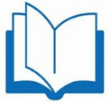 Modlle logo
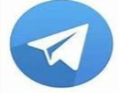 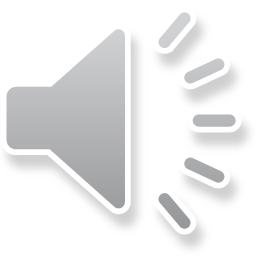 11
Ministry of higher Education  and Scientific Research
University of Basrah
Al-Zahraa Medical College
Pharmacokinetics of anesthetics(LO5)
Inhalational anesthetics ADME
All inhalational agent  given titrated by evaporator mixed with carrier O2 , air or nitrous oxide and fed to Resp.System by mask under spontaneous or controlled respiration to achieve MAC
MAC( minimal alveolar conc.) defined as percentage of inhaled anesthetics that abolish response for surgical incision in 50% of patients ,the low MAC mean potent inhaled anesthetic

Usually fluranes MACs falls between 1-6% of  volume of expired gases . in practice MAC used as standard unit  of delivery so for most of inhalational agents typical anesthesia achieved by 1.2-1.5 MAC. The MAC significantly reduced by using adjuvant like nitrous oxide and opiate fentanyl.
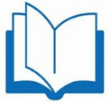 Modlle logo
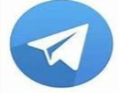 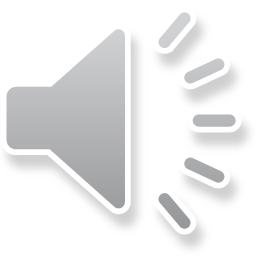 12
Ministry of higher Education  and Scientific Research
University of Basrah
Al-Zahraa Medical College
CONTINUE
Blood: Gas Coefficient :The  amount of inhaled agent  passes readily down its concentration from the alveoli into the bloodstream. describes the volume of gas in liters that can dissolve in one liter of blood. For isoflurane, this is 1.4 so a liter of blood could dissolve 1.4 liters of isoflurane. The higher the blood: gas coefficient, the more readily it will enter the blood.
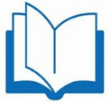 Modlle logo
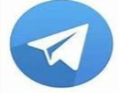 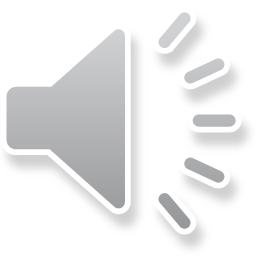 13
Ministry of higher Education  and Scientific Research
University of Basrah
Al-Zahraa Medical College
CONTINUE
Tissue: Blood Coefficients: When the gas reach blood its effect will depend on blood supply of organ and its tissue type:                 brain>muscle >fat :  1.6   2.9    45
Metabolism; Inhalation drugs mostly eliminated by lung and rarely by hepatic 
Recovery time; few hrs. to days and depend on compartments
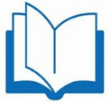 Modlle logo
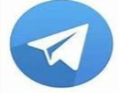 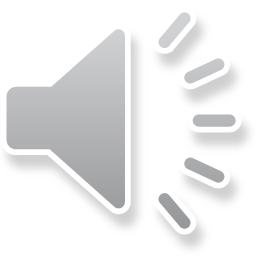 14
Ministry of higher Education  and Scientific Research
University of Basrah
Al-Zahraa Medical College
CONTINUE
Elimination Throughout the lung with adequate oxygenation at latter stages of surgical procedure. So  when drug conc. decreased in blood the drug redistributed from tissue to the blood and then from alveolar vein to alveoli then out the lung
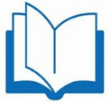 Modlle logo
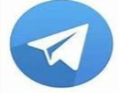 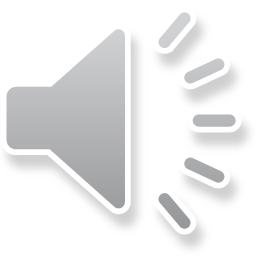 15
Ministry of higher Education  and Scientific Research
University of Basrah
Al-Zahraa Medical College
I.V Anesthetic Agent(ADME)
Propofol is the commonest drug used
Rapid onset of action with 20 second and last for 5-10 min
Short duration due to redistribution from CNS to other compartment so repeated doses needed or given for short term procedure
Eliminated by liver. These result in a half-life of about 2 hrs.
 Further supplementary dosing by bolus or infusion may be given if the anesthetist is using propofol as an adjunct in order to lower the flurane MAC. It can also be used alone for short procedure
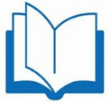 Modlle logo
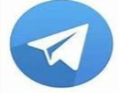 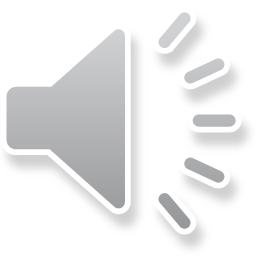 16
Ministry of higher Education  and Scientific Research
University of Basrah
Al-Zahraa Medical College
Ketamine
-The only induction agent which has analgesic property.
-It produce unconsciousness within SECONDS and last for 15 minutes.
-It is metabolized in liver to alcohol and excreted in urine
 Uses:
*For induction of anesthesia
*For diagnostic procedures in children
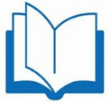 Modlle logo
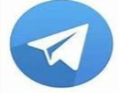 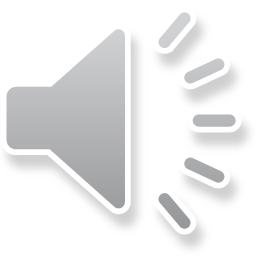 17
Ministry of higher Education  and Scientific Research
University of Basrah
Al-Zahraa Medical College
Anesthesia –Synergistic Drug-Drug Interactions in Surgery(LO6)
Many of adjuvant drugs given together with flurane as a major anesthetic drug to produce an stable prolong anesthesia and sometime to decrease MAC and also to reduce side effect if we use high conc. Of single drug:
1- Benzodiazepines for inducing anxiolysis and amnesia (Midazolam)
2- Propofol for rapid induction and deep initial sedation 3- Nitrous Oxide for analgesia and reducing main inhalational agent MAC 4- Opioids for analgesia (morphine and fentanyl)
      5- Neuromuscular blocking agents to abolish reflexes and induce muscle relaxation (tubocurarine and pancuronium)
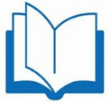 Modlle logo
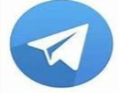 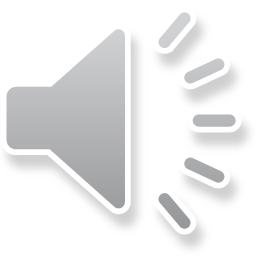 18
Ministry of higher Education  and Scientific Research
University of Basrah
Al-Zahraa Medical College
Academic year 2019-2020
3rd year S 5/6
Adverse effect of anaesthetic drugs(LO7)
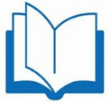 Modlle logo
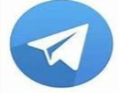 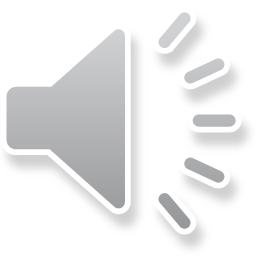 19
Ministry of higher Education  and Scientific Research
University of Basrah
Al-Zahraa Medical College
Adverse effect of Inhalational  Fluranes
Cardiovascular and respiratory depression due to decrease neural activity in medullary control center
Arrhythmia and hypotension due to decrease vascular resistance due to effect of drug on arteriolar smooth muscle.
Increase cerebral blood flow and increase ICP due to decrease vascular resistance.
Flurane cause Broncho-dilation but isoflurane and desflurane can act as airway irritants during induction causing coughing and laryngospasm
Malignant hyperthermia(muscle tetany due to massive flurane induced sarcoplasmic Ca2+ release )
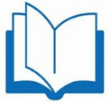 Modlle logo
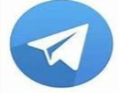 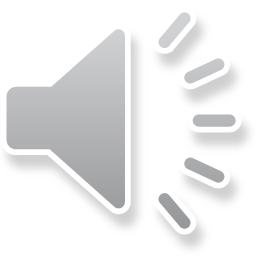 20
Ministry of higher Education  and Scientific Research
University of Basrah
Al-Zahraa Medical College
Academic year 2019-2020
3rd year S 5/6
Adverse effect of inhalational nitrous oxide
1-Expansion of airway cavities including sinuses and the middle ear This is dangerous in patients with a pneumothorax or vascular air emboli .



2-     In recovery, Nitrous Oxide again diffuses very rapidly out of the blood into the alveoli, decreasing alveolar oxygen concentration. This is known as diffusion hypoxia and can be important is patients with compromised respiratory function and this can be treated by increase the partial pressure of inspired oxygen at the end of surgery
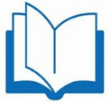 Modlle logo
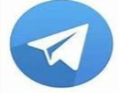 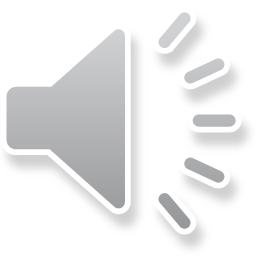 21
Ministry of higher Education  and Scientific Research
University of Basrah
Al-Zahraa Medical College
Academic year 2019-2020
3rd year S 5/6
Adverse Effect of Intra Venous Anesthetics
1- Propofol may cause:   Cardiovascular and respiratory depression via action on medullary control   centers.

2- Benzodiazepines and Opioids may cause Respiratory depression
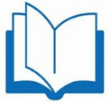 Modlle logo
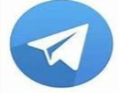 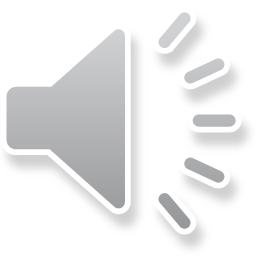 22
Ministry of higher Education  and Scientific Research
University of Basrah
Al-Zahraa Medical College
Duty of anesthetist doctor(LO8)
Pre-surgical review would include direct assessment of the patient including: their age; BMI; previous medical and surgical history; current medication; history of drug abuse; fasting time; airway assessment.
Peri-Surgical Monitoring for drug delivery system
Peri-Surgical Monitoring for patient vital  signs and Oxygenation
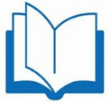 Modlle logo
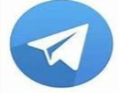 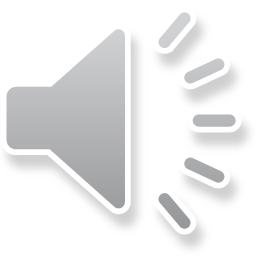 23
Ministry of higher Education  and Scientific Research
University of Basrah
Al-Zahraa Medical College
Thank You
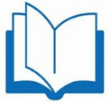 Modlle logo
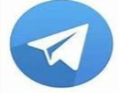 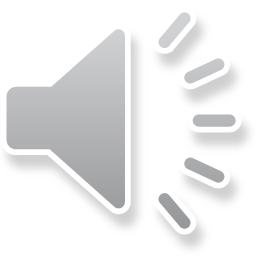 24